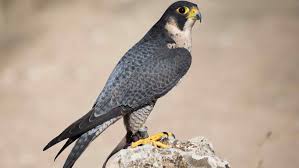 Autor Michal Hájek
Sokol stěhovavý
Obecné informace
Říše živočichové
    Kmen strunatci
    Podkmen obratlovci
    Třída ptáci
    Podtřída letci
    Řád sokoli
    Čeled‘ sokolovití
    Rod sokol
Vzhled
Rozpětí křídel je 85-115cm
Délka těla je 35 až 50cm
Samci váží 500 až 750g
Samice váží 910 až 1500g
Výskyt
Největší výskyt má v Evropě a Asii
ale je i v Americe, Australii a Africe                       
Nevyskytuje se v Saudské Arábii, Novém Zélandu a severu Afriky
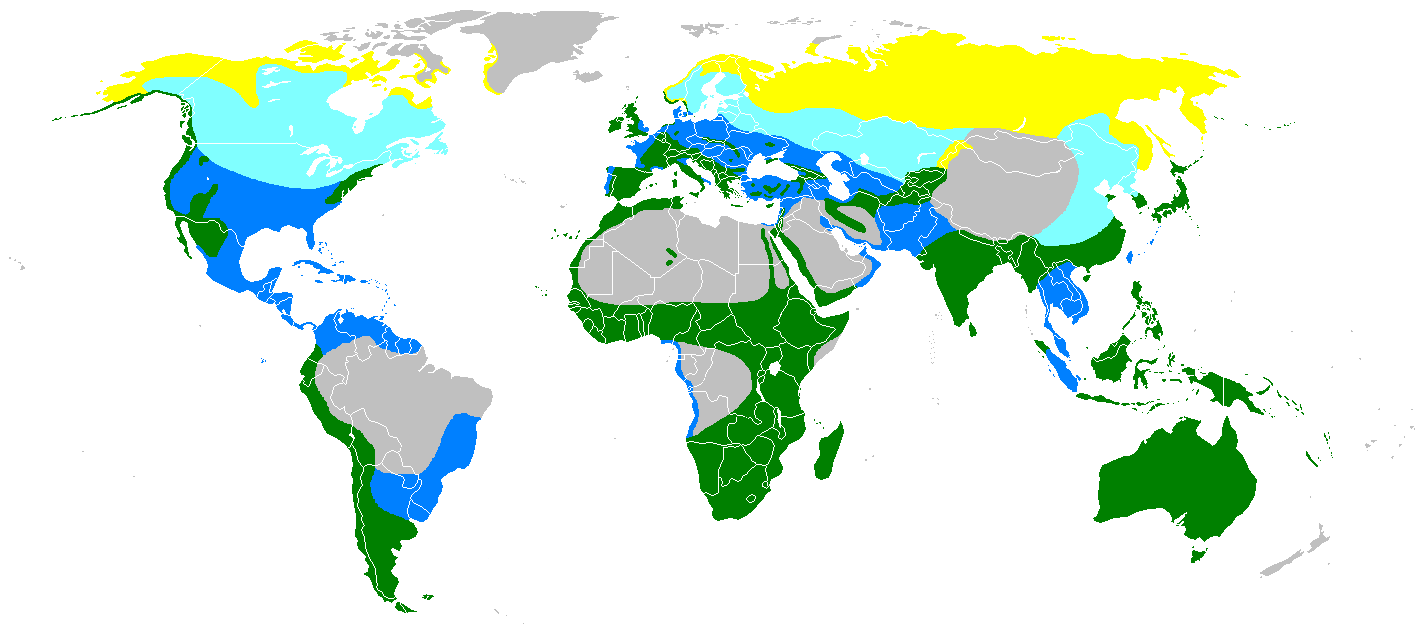 Potrava
Sokol Stěhovaví se živý:
Holubi, špačky
Koroptve, racky
Vlaštovky, havrany
Netopýry, králíky
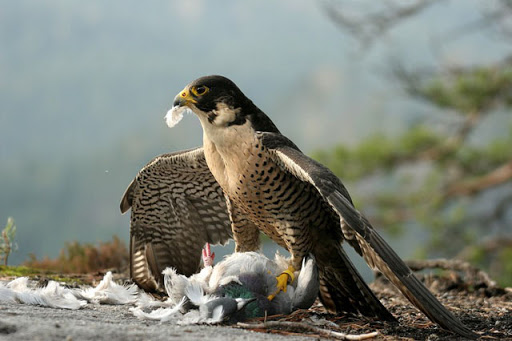 Rozmnožovaní a mláďata